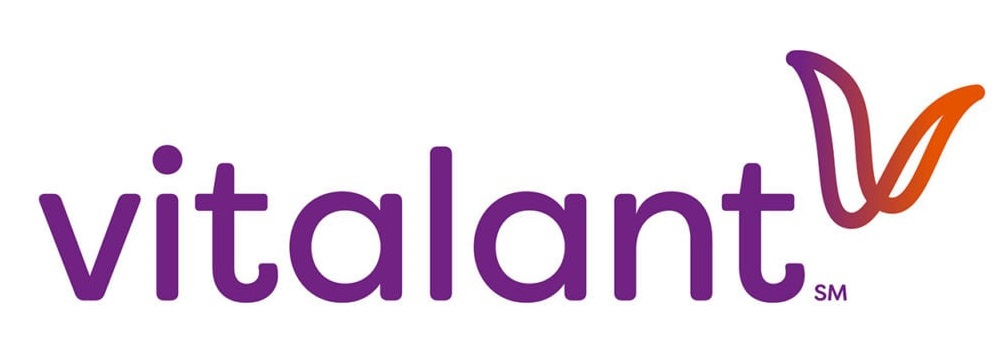 Blood Shortage During the Covid-19 Pandemic and Mitigation Strategies
Rim Abdallah, MD
Medical Director, Mountain Division
Vitalant

North Dakota ASCLS State Meeting 2022
April 26, 2022
Conflict of Interest Disclosures & Acknowledgements
No disclosures
Many thanks to Dr. Ralph Vassallo, Dr. Chris Gresens & Dr. Jonathan Hughes for sharing resources with me
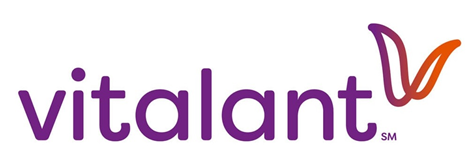 Objectives
Review evidence data of blood shortage and the effect of the Covid-19 pandemic on inventory and usage
Explain the essential role of Patient Blood Management during the pandemic
List implementation measures to mitigate blood shortage
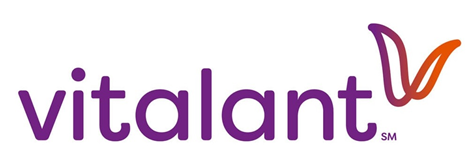 Evidence Data of Blood Shortage and Effect of the Pandemic on Inventory and Usage
Background:
Blood collection mainly depends on volunteer blood donors at collection centers
An estimated 63% of the US population is eligible to donate blood, but less than 5% actually do so1 
The O-negative blood type represents approximately 7-8% of the blood donor population, but O-negative units account for 11% of all transfusions2-3
Extrapolating these percentages, only about 0.2% of the US population is O-negative and a blood donor
The decrease in overall red cell supply, combined with the continued reliance on O-negative units, has led to significant inventory management concerns for blood centers and transfusion services alike
1. To L, Dunnington T, Thomas C, Love K, McCullough J, Riley W. The United States' potential blood donor pool: updating the prevalence of donor-exclusion factors on the pool of potential donors. Transfusion. 2020 Jan;60(1):206-215. doi: 10.1111/trf.15573. Epub 2019 Nov 19. PMID: 31743454.
2. https://www.aabb.org/news-resources/news/article/2019/06/27/aabb-issues-recommendations-to-decrease-group-o-blood-overuse
3. Garratty G, Glynn SA, McEntire R; Retrovirus Epidemiology Donor Study. ABO and Rh(D) phenotype frequencies of different racial/ethnic groups in the United States. Transfusion. 2004 May;44(5):703-6. doi: 10.1111/j.1537-2995.2004.03338.x. PMID: 15104651.
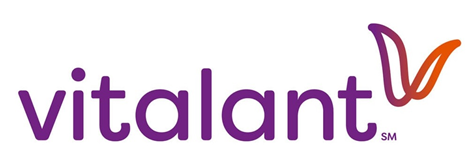 Evidence Data of Blood Shortage and Effect of the Pandemic on Inventory and Usage
Background:
There are multiple FDA criteria a donor must meet before donating blood products:
Physical requirements (age, weight, temperature, blood pressure, and pulse)
Background check of the donor’s sexual, medical, and travel history 
Any discrepancies or issues that arise during the interview process and the physical examination could temporarily or permanently defer the donor from the blood donation system
Following the start of the COVID-19 outbreak in the United States, additional screening questions and requirements were implemented
Although not standardized across all blood collection organizations, Vitalant implemented new deferral policies in March 2020
All donors with recent travel history to areas with Covid-19 outbreaks (China, Hong Kong, Macau, Iran, Italy, and South Korea) were deferred for 28 days
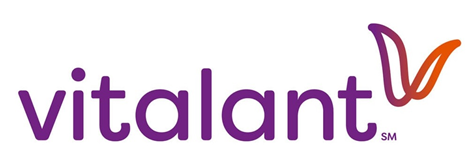 CFR - code of federal regulations title 21. 2019. https://www.accessdata.fda.gov/scripts/cdrh/cfdocs/cfcfr/cfrsearch.cfm?fr5630.10. Accessed April 11, 2022
[Speaker Notes: There are multiple Federal Drug Administration (FDA) criteria a blood donor must meet before donating blood products. These parameters range from physical requirements, such as age, weight, temperature, blood pressure, and pulse, to a background check of the donor’s sexual, medical, and travel history. Any discrepancies or issues that arise during the interview process and the physical examination could temporarily or permanently defer the donor from the blood donation system.
Following the start of the COVID-19 outbreak in the United States, additional screening questions and requirements were implemented. Although not standardized across all blood collection organizations, VITALANT????? implemented new
deferral policies in February 2020 ?????before regional and national shutdown. All donors with a recent travel history to China, Hong Kong, Macau, Iran, Italy, and South Korea were deferred for 28 days]
Evidence Data of Blood Shortage and Effect of the Pandemic on Inventory and Usage
Background:
Donors diagnosed with or suspected to have COVID-19 or had contact with a COVID-19-positive patient were also deferred for 28 days despite the absence of any data or evidence as of yet that SARS-CoV-2 can be transmitted through blood products
Measures were adopted by all blood donation centers to prevent transmission of SARS-CoV-2:
Temperature screening for all donors and staff before entry into donation centers
Social distancing (>6 feet) when possible  increased spacing between beds  decrease in number of donors
Disinfecting machines and surfaces between donations
Having donors and staff wear face masks/use of hand sanitizer before and during the donation
Despite these measures, the increase in Covid cases affected both donors and staff
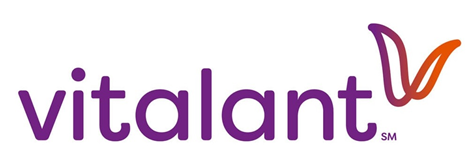 1- Maintaining a Safe and Adequate Blood Supply during Pandemic Influenza, in Guidelines for Blood Transfusion Services. World Health Organization (WHO). Geneva, Switzerland;2011
[Speaker Notes: Several measures were adopted by all blood donation centers and blood drives to prevent transmission of SARS-CoV-2. Measures included temperature screening for all donors and staff before entry into the donation centers, social distancing (>6
feet) when possible, disinfecting machines and surfaces between donations, having donors and staff wear face masks, use of hand sanitizer before and during the donation process, and increased spacing between beds. These preventative practices echoed the Centers of Disease Control (CDC) guidelines and were similarly implemented in other blood donation centers.]
Evidence Data of Blood Shortage and Effect of the Pandemic on Inventory and Usage
Effect of Covid-19 Pandemic on blood supply, transfusion services and blood bank operations:
Blood donations were greatly reduced as a result of donors becoming infected, unable to donate, or avoiding public gatherings1
Blood donations were declining before the COVID-19 pandemic, then worsened during the pandemic due to cancellations and staffing shortages1
Another challenge blood centers faced in February 2022 was the shortage of the Fresenius Kabi manufactured “BioFlex” blood bags due to COVID-19-related staffing and labor force issues
Fresenius Kabi was heavily impacted and has been working to improve staffing levels to increase manufacturing capacity; they project that manufacturing throughput will normalize and blood bag supply will stabilize around May-June 2022
ABC and BCA members “projected that 10-15 percent of all whole blood collections would be impacted by this shortage”2
Maintaining a Safe and Adequate Blood Supply during Pandemic Influenza, in Guidelines for Blood Transfusion Services. World Health Organization (WHO). Geneva, Switzerland;2011
https://www.aha.org/news/news/2022-03-21-amid-blood-supply-crisis-resource-highlights-hospitals-role-navigating
https://americasblood.org/wp-content/uploads/2022/03/ABC-Newsletter-2022-9.pdf
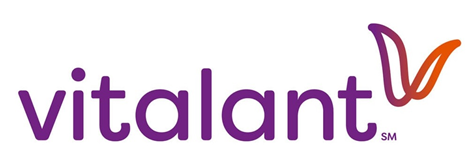 [Speaker Notes: America’s Blood Centers (ABC) and Blood Centers of America, Inc. (BCA)]
Evidence Data of Blood Shortage and Effect of the Pandemic on Inventory and Usage
Effect of Covid-19 Pandemic on blood supply, transfusion services and blood bank operations:
As these policies were put into place, and schools, businesses, and religious institutions closed, blood donations began to decrease as the pandemic grew and blood drive cancellations increased
The number of eligible donors decreased due to the increasing number of individuals being infected or in self-quarantine after exposure to infected persons or persons under investigation
In addition, blood collection facilities put additional screening criteria in place, declining donors with history of travel to infection “hot spots”
Finally, older individuals, who have historically represented the most reliable donor pool, have been among the most vulnerable to COVID-19
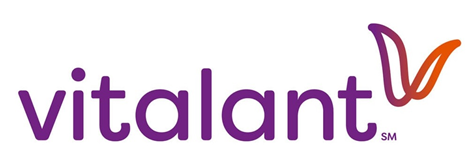 Evidence Data of Blood Shortage and Effect of the Pandemic on Inventory and Usage
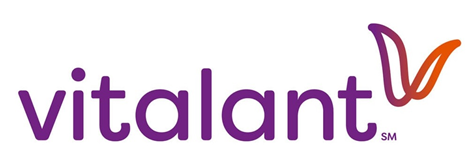 Vassallo R., Bravo M., Kamel H. Changing demographics of platelet donors across the years:2011,2015 and 2019. AABB 2020. Abstract ID:7404. Final poster ID Number: P-BB-11
[Speaker Notes: Across the age groups, there was a statistically-significantly increasing proportion of older donors starting at   60-65 (9.6%, 12.0% and 14.2%) and 66+ (7.9%, 10.5% and 15.2%).rise in the modal age of our apheresis donors, one decade for every 4 years!]
Evidence Data of Blood Shortage and Effect of the Pandemic on Inventory and Usage
Effect of Covid-19 Pandemic on blood supply, transfusion services and blood bank operations:
Calls for more donors have not sufficiently alleviated this problem
The pressure on blood collection facilities and hospital transfusion services also increased as staff members have been required to self-isolate or self-quarantine
The effort to continue standard blood donor recruitment was also diverted in part by the growing initiative to manufacture convalescent plasma from patients who have recovered from COVID-19
At Vitalant, we had 24,320 drive cancellations in 2020 (compared to 11,014 in 2019) and 18,518 in 2021
Hospital-based collections have been cancelled due to institutional concerns regarding donors spreading COVID-19 to hospitalized patients and vice versa
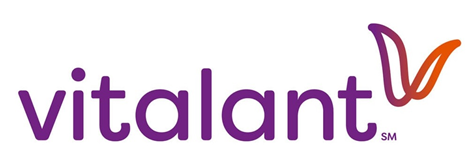 Evidence Data of Blood Shortage and Effect of the Pandemic on Inventory and Usage
Effect of Covid-19 Pandemic on blood supply, transfusion services and blood bank operations:
Historically, blood collection operations were focused on mobile collections. 
Prior to the COVID-19 pandemic (2019), 54% of Vitalant’s donations took place in the mobile environment. 
In 2021, 37 % of collections took place in the mobile environment and 63%were conducted in a fixed blood collection facility.
 This is in part due to the large number of mobile blood collection operations that were canceled during the pandemic. 
The transition to more fixed-site locations incurs costs for expansion, renovation, and new construction, as well as marketing, digital, and tele-recruitment costs for informing and scheduling blood donations.1
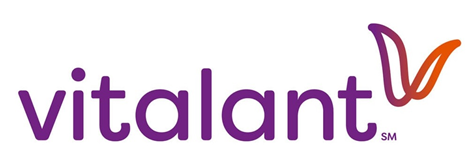 1. HHS Adequacy of the national blood supply. Report to Congress 2020
RBC Collection Trends 2019 - 2021
4% Overall Decrease 2019 – 2021 (~12,000 Units)
2019: 46% Fixed Sites; 54% Mobiles
2021: 63% Fixed Sites; 37% Mobiles
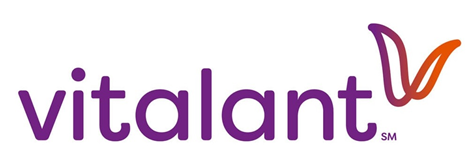 Evidence Data of Blood Shortage and Effect of the Pandemic on Inventory and Usage
Effect of Covid-19 Pandemic on blood supply, transfusion services and blood bank operations:
The CDC and Centers for Medicare and Medicaid Services recommended rescheduling elective surgeries as needed and shifting elective urgent inpatient surgical procedures to outpatient settings when feasible
The American College of Surgeons recommended the same guidelines,1 stating that surgeries should be reviewed with “a plan to minimize, postpone, or cancel electively scheduled operations, endoscopies, or other invasive procedures”2
The week of March 23, 2020, only 10.6% of the nation’s hospitals reported they were still conducting elective surgeries3
25% of institutions reported having increased wastage secondary to cancelled procedures3
However, as elective surgeries resumed, blood shortages ensued
1.https://rede.ecu.edu/wpcontent/pvuploads/sites/383/2018/04/CDCinterimGuidanceHealthcareFacilitiesCOVID-19.pdf
2- COVID-19: recommendations for management of elective surgical procedures.2020. Available at: https://www.facs.org/covid-19/clinical-guidance/electivesurgery
3-Pagano MB, Rajbhandary S, Nunes E, Cohn CS. Transfusion services operations during the COVID‐19 pandemic: Results from AABB survey. Transfusion (Philadelphia, Pa.). 2020;60:2760-2762
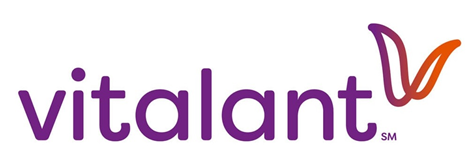 Evidence Data of Blood Shortage and Effect of the Pandemic on Inventory and Usage
Effect of Covid-19 Pandemic on blood supply, transfusion services and blood bank operations:
Hospital transfusion services must ensure an adequate blood inventory for patients in need
In the setting of a pandemic in which routine community activities and hospital operations are disrupted, blood utilization and supply is uncertain
Transfusion services implemented several strategies to mitigate the risk of shortages
The combination of these strategies resulted in less utilization, which could have contributed to a gradual increase in wastage1
Reducing and managing blood product standing orders with the blood supplier is essential to minimizing waste, particularly in multi-site hospital systems with transfusion services located at each hospital
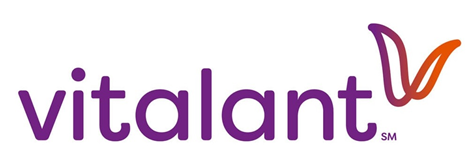 1-Pagano MB, Rajbhandary S, Nunes E, Cohn CS. Transfusion services operations during the COVID‐19 pandemic: Results from AABB survey. Transfusion (Philadelphia, Pa.). 2020;60:2760-2762.
[Speaker Notes: In 2020: 2.2 more drive cancellations
In 2021: 1.7 more drive cancelations]
Evidence Data of Blood Shortage and Effect of the Pandemic on Inventory and Usage
Effect of Covid-19 Pandemic on blood supply, transfusion services and blood bank operations:
The pandemic affected both the work force and blood supply
Although many employees were encouraged or required to work remotely during the COVID-19 pandemic, this is not always an option for laboratory professionals
To provide necessary transfusion support and to prepare and modify blood products, blood bank employees must be physically present in the laboratory at all times
To promote social distancing, labs had to offset shift hours across the operation to evenly distribute staff across a 24-hour period
Plans were put in place to continue operations if multiple staff members became infected
Despite these measures, critical staff shortages were observed
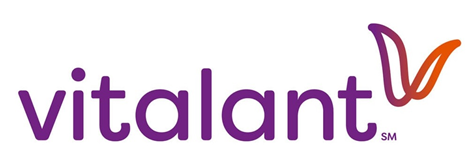 [Speaker Notes: In 2020: 2.2 more drive cancellations
In 2021: 1.7 more drive cancelations]
Evidence Data of Blood Shortage and Effect of the Pandemic on Inventory and Usage
Effect of Covid-19 Pandemic on blood supply, transfusion services and blood bank operations:
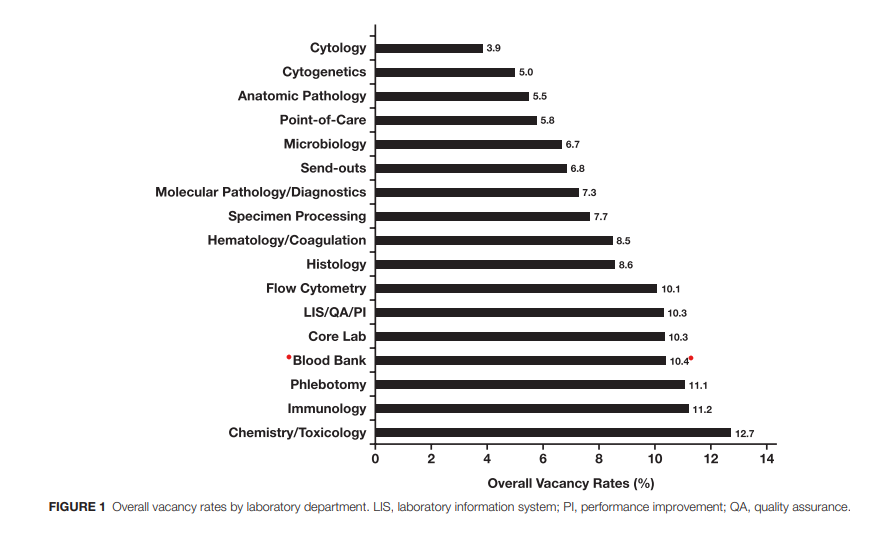 Garcia E, Kundu I, Kelly M, Soles R. The American Society for Clinical Pathology 2020 Vacancy Survey of Medical Laboratories in the United States. Am J Clin Pathol. 2021 Dec 1:aqab197. doi: 10.1093/ajcp/aqab197. Epub ahead of print. PMID: 34864855.
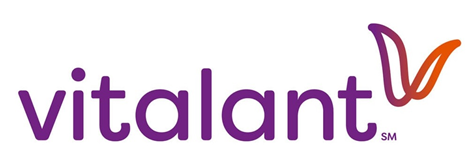 [Speaker Notes: Across the nation, the overall vacancy rate was highest for the chemistry/toxicology department (12.7%) and lowest for the cytology department (3.9%). Blood bank at 10.4%]
Evidence Data of Blood Shortage and Effect of the Pandemic on Inventory and Usage
Effect of Covid-19 Pandemic on blood supply, Transfusion Services and Bloob Bank Operations:
The pandemic has disrupted the staffing of laboratory personnel and the stream of incoming graduates1
Addressing the current and future needs of the laboratory workforce requires a collective effort by stakeholders at all levels
Garcia E, Kundu I, Kelly M, Soles R. The American Society for Clinical Pathology 2020 Vacancy Survey of Medical Laboratories in the United States. Am J Clin Pathol. 2021 Dec 1:aqab197. doi: 10.1093/ajcp/aqab197. Epub ahead of print. PMID: 34864855.
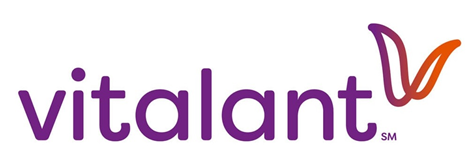 Evidence Data of Blood Shortage and Effect of the Pandemic on Inventory and Usage
Effect of Covid-19 Pandemic on blood supply, transfusion services and blood bank operations:
Per the American Association of Blood Banks (AABB), 33,000 units of blood are needed daily to meet patient needs1
As a result, hospitals developed strategies to adapt to blood supply shortages and blood banks implemented prospective audits of red blood cell and platelet orders2
For RBC transfusions, most institutions lowered the hemoglobin threshold to 7 g/dL, and a minority decreased it to less than 7 g/dL
For platelet transfusions, a minority of institutions lowered platelet count thresholds for transfusion, discontinued prophylactic transfusions, or implemented process changes such as splitting units or extending expiration from day 5 to day 7
Between 60 and 76% of institutions implemented more than one strategy
1. Message to blood donors during the COVID-19 pandemic. AABB: Bethesda, MD; 2020. p. 2.
2. Pagano MB, Rajbhandary S, Nunes E, Cohn CS. Transfusion services operations during the COVID‐19 pandemic: Results from AABB survey. Transfusion (Philadelphia, Pa.). 2020;60:2760-2762.
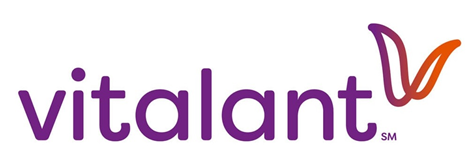 [Speaker Notes: In 2020: 2.2 more drive cancellations
In 2021: 1.7 more drive cancelations]
The Essential Role of Patient Blood Management during the Pandemic
The severe limitation of available health care resources and the growing shortage of donor blood support the rapid implementation of Patient Blood Management (PBM)
PBM is defined as “getting the right blood to the right patient at the right time”1
PBM is a multidisciplinary, evidence-based strategy in which the need for blood products is managed in order to provide better patient outcomes and appropriate stewardship of a limited resource while reducing health care costs1
The primary goal of PBM is to ensure optimal decision support using evidence-based guidelines and transfusing the most appropriate blood products with the minimum dose required for the clinical situation2
PBM and bloodless medicine programs are now priorities throughout national and international health systems3
1-www.ifpbm.org
2- Mehra T, Seifert B, Bravo-Reiter S, et al. Implementation of a patient blood management monitoring and feedback program significantly reduces transfusions and costs. Transfusion 2015;55(12):2807–15.
3-Tokin C, Almeda J, Jain S, et al. Blood-management programs: a clinical and administrative model with program implementation strategies. Perm J 2009;13(1):18–28
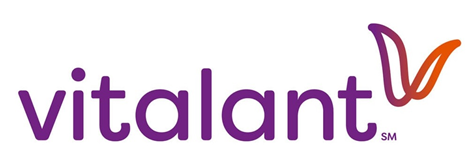 The Essential Role of Patient Blood Management during the Pandemic
Definition:
Patient blood management is defined by the Society for the Advancement of Blood Management as “the timely application of evidence-based medical and surgical concepts designed to maintain hemoglobin (Hb), optimize hemostasis and minimize blood loss in an effort to improve patient outcome1
The goals of PBM are:
Adequate preoperative evaluation
Optimization of hemoglobin and bleeding parameters
Techniques to minimize blood loss
Blood conservation technologies
Use of transfusion guidelines with targeted therapy
 Attention to these details can help in cost reduction and improved patient outcome
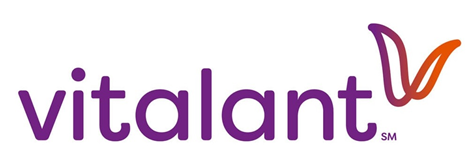 1. Patient blood management--the new frontier. Shander A, Hofmann A, Isbister J, Van Aken H. Best Pract Res Clin Anaesthesiol. 2013 Mar; 27(1):5-10.
The Essential Role of Patient Blood Management during the Pandemic
Beyond beneficial effects on blood utilization, PBM-associated improvements in clinical outcomes, specifically, the reduction in hospital-acquired infections and reduced lengths of stay, may further decrease the burden on an overwhelmed health care system
Key Elements of PBM: 
Rationally optimizing anemia and hemostasis
Goal of restricting use of blood components
Improve patient outcomes, efficiency, and value
Value = Quality / Cost
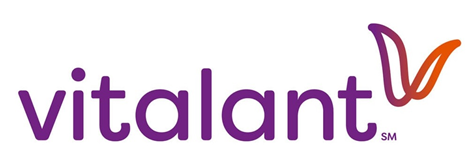 The Essential Role of Patient Blood Management during the Pandemic
Specific strategies include:
Implementation of preoperative anemia management 
Use of appropriate transfusion thresholds and evidence-based protocols
Maintenance of normothermia throughout the perioperative period
Use of minimally invasive surgical techniques
Intraoperative cell salvage, acute normovolemic hemodilution, antifibrinolytic therapy, and point-of-care coagulation testing1
1. American Society of Anesthesiologists Task Force on Perioperative Blood Management. Practice guidelines for perioperative blood management: an updated report by the American Society of Anesthesiologists Task Force on Perioperative Blood Management*. Anesthesiology 2015; 122:241.
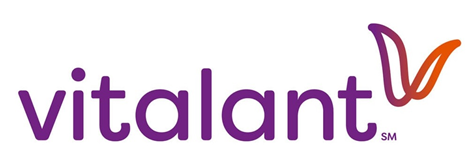 The Essential Role of Patient Blood Management during the Pandemic
The morbidity and mortality associated with BT are attributed to:
Increased susceptibility and transmission of infections
Transfusion reactions1
Altered immune response
Circulatory overload
Transfusion-related acute lung injury
 Longer hospital stay and increased costs2
Abdallah R, Rai H, Panch SR. Transfusion Reactions and Adverse Events. Clin Lab Med. 2021 Dec;41(4):669-696. doi: 10.1016/j.cll.2021.07.009. Epub 2021 Sep 29. PMID: 34689973.
https://www.ifpbm.org/
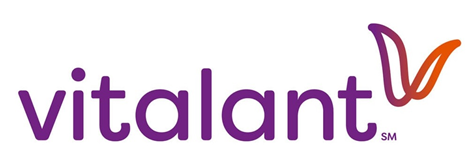 The Essential Role of Patient Blood Management during the Pandemic
“Blood transfusion targeted at the Joint Commission Overuse Summit (October, 2012) as the most commonly performed procedure in US hospitals”1
Five overused procedures: 
Blood transfusions 
Heart vessel stents 
Ear tubes (tympanostomy tubes)
Antibiotics for the common cold (viral upper respiratory infections)
Early scheduled births (early induction) without medical need
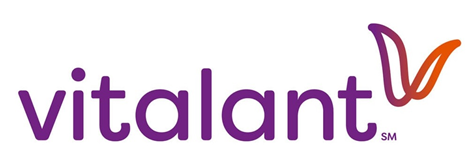 1. AHRQ HCUP 2009 report. Available at http://www.hcup-us.ahrq.gov/reports/factsandfigures/2009/section3_TOC.jsp. Accessed January 19, 2012.
The Essential Role of Patient Blood Management during the Pandemic
The three-pillar matrix in perioperative patient blood management:
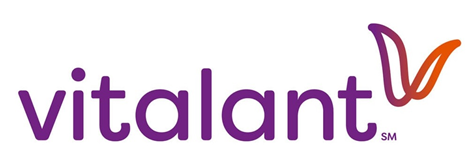 The Essential Role of Patient Blood Management during the Pandemic
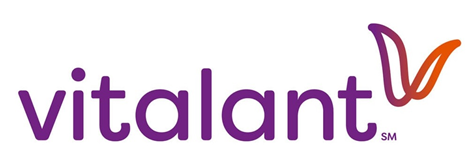 1. https://www.ifpbm.org/
The Essential Role of Patient Blood Management during the Pandemic
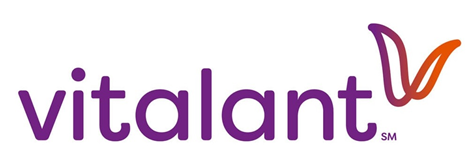 1. https://www.ifpbm.org/
The Essential Role of Patient Blood Management during the Pandemic
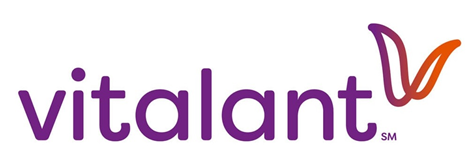 1. https://www.ifpbm.org/
The Essential Role of Patient Blood Management during the Pandemic
Key Elements of PBM:
Multimodality and multidisciplinary strategies can be implemented in concert to manage anemia and avoid or minimize bleeding and transfusion of blood components, with the focus on clinical outcomes throughout the perioperative period
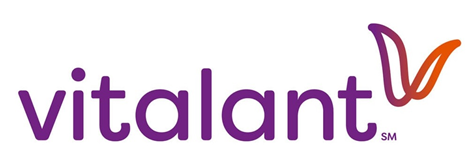 The Essential Role of Patient Blood Management during the Pandemic
Key Elements of PBM:
1. Preoperative strategies
The preanesthetic consultation: 
Opportunity to identify patients who refuse blood (Jehovah’s witnesses)
Identification of patients with risk factors for TACO
Opportunity to assess and address risks for bleeding and to evaluate possible interventions to minimize the need for transfusions
The history focuses on comorbidities and bleeding history
A baseline hemoglobin level: major surgery, in individuals expected to have preoperative anemia, and in patients >65 unless the scheduled procedure is minor
For patients with a possible bleeding disorder (PT, INR, Aptt, plt count)
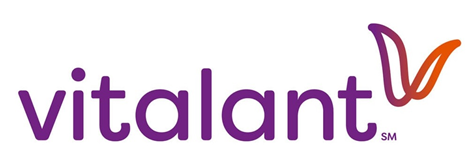 [Speaker Notes: The preanesthetic consultation provides an opportunity to assess and address risks for bleeding and to evaluate possible interventions to minimize the need for transfusions. The history focuses on comorbidities and bleeding history. A baseline hemoglobin level (typically a component of a complete blood count [CBC]) is obtained for patients undergoing major surgery with expected significant blood loss (eg, procedures with >10 percent chance of needing a transfusion or >500 mL blood loss), in individuals expected to have preoperative anemia (eg, due to a known underlying condition), and in any patient older than age 65 unless the scheduled procedure is minor (algorithm 1). For patients with a possible bleeding disorder, additional preoperative laboratory testing typically includes prothrombin time (PT) with international normalized ratio (INR), activated partial thromboplastin time (aPTT), and platelet count. (See 'Preoperative strategies' above]
The Essential Role of Patient Blood Management during the Pandemic
Key Elements of PBM:
1. Preoperative strategies
Anemia:
Depending on the cause and degree of anemia, the urgency of the procedure, and the anticipated blood loss, surgery is postponed when feasible in order to determine the cause and provide appropriate treatment
Individuals with iron deficiency or iron deficiency anemia should be treated with iron
Decisions to administer erythropoietin (EPO) in preoperative settings are individualized
For individuals with anemia of chronic disease/inflammation, administer preop EPO
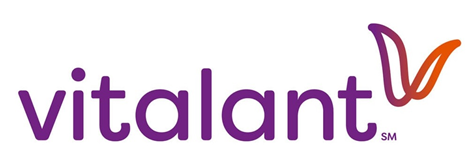 [Speaker Notes: Anemia – Depending on the cause and degree of anemia, the urgency of the procedure, and the anticipated blood loss, surgery is postponed when feasible in order to determine the cause of anemia and provide appropriate treatment (algorithm 1). (See 'Treatment of anemia' above.)
-Individuals with iron deficiency or iron deficiency anemia should be treated with iron, allowing adequate time for effect of treatment before surgery (typically two to four weeks for correction). Intravenous (IV) iron is an option if less than four to six weeks are available, and for patients with poor tolerance of or an inadequate response to oral iron. (See 'Iron deficiency anemia' above.)
-Decisions to administer erythropoietin (EPO) in preoperative settings are individualized. For individuals with anemia of chronic disease/inflammation, we typically administer preoperative EPO (together with supplemental iron to avoid functional iron deficiency) in patients who are scheduled for surgical procedures with expected blood loss >500 mL if hemoglobin is <12 g/dL (and possibly some with hemoglobin between 12 and 13 g/dL), and in patients undergoing cardiac surgery if hemoglobin is <13 g/dL. (See 'Use of erythropoietin' above.)]
The Essential Role of Patient Blood Management during the Pandemic
Key Elements of PBM:
1. Preoperative strategies
Thrombocytopenia or platelet dysfunction:
Safe platelet counts for most surgeries is >50,000/microL (>100,000/microL for neurosurgery or ocular surgery)
For individuals with ITP, the platelet count may be raised using glucocorticoids or IVIG
For other causes of thrombocytopenia and/or if there is insufficient time to treat the underlying cause, platelet transfusions may be needed
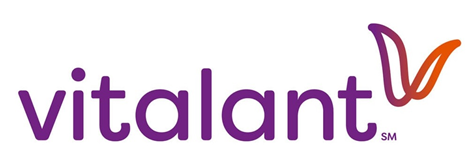 [Speaker Notes: Thrombocytopenia or platelet dysfunction – Save platelet counts for most surgery is >50,000/microL (>100,000/microL for neurosurgery or ocular surgery). For individuals with immune thrombocytopenia (ITP), the platelet count may be raised using glucocorticoids or intravenous immune globulin (IVIG). For other causes of thrombocytopenia and/or if there is insufficient time to treat the underlying cause, platelet transfusions may be needed. Thresholds for specific procedures are discussed separately. (See 'Management of thrombocytopenia or platelet dysfunction' above and "Clinical and laboratory aspects of platelet transfusion therapy".)]
The Essential Role of Patient Blood Management during the Pandemic
Key Elements of PBM:
1. Preoperative strategies
Coagulation abnormalities or antithrombotic medications:
A plan should be made in consultation with the surgeon and primary clinician
Management depends on the bleeding risk of the procedure and the risks of thrombosis with drug discontinuation or reversal
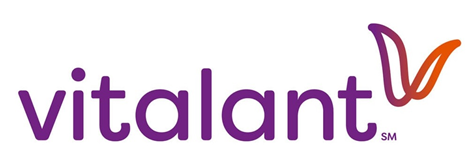 [Speaker Notes: Coagulation abnormalities or antithrombotic medications – A plan should be made in consultation with the surgeon and primary clinician. Management depends on the bleeding risk of the procedure and the risks of thrombosis with drug discontinuation or reversal. (See 'Management of specific hemostatic disorders' above and 'Management of medications affecting hemostasis' above and "Perioperative management of patients receiving anticoagulants".)]
The Essential Role of Patient Blood Management during the Pandemic
Key Elements of PBM:
2. Intraoperative strategies (to reduce bleeding and minimize transfusions)
Avoidance of large volumes of crystalloid solution
Avoidance of hypothermia
Use of electrosurgery devices or topical hemostatic agents where appropriate
Surgical blood conservation techniques such as intraoperative blood salvage (i.e., recovery) or acute normovolemic hemodilution (ANH) may be appropriate for select individuals
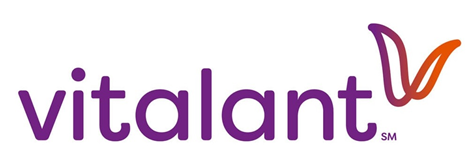 The Essential Role of Patient Blood Management during the Pandemic
Key Elements of PBM:
2. Intraoperative strategies
Antifibrinolytic agents are routinely used in cardiac surgery with cardiopulmonary bypass (CPB)
Other pro-hemostatic drugs are generally reserved for specific indications, such as prothrombin complex concentrates (PCCs) for emergency reversal of warfarin, or desmopressin (DDAVP) for uremic platelet dysfunction
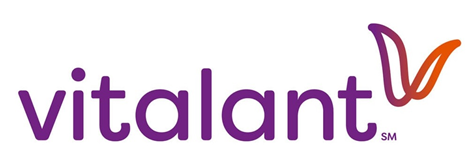 [Speaker Notes: Antifibrinolytic agents are routinely used in cardiac surgery with cardiopulmonary bypass (CPB), as well as selected other surgical procedures associated with significant blood loss. Other pro-hemostatic drugs are generally reserved for specific indications, such as prothrombin complex concentrates (PCCs) for emergency reversal of warfarin, or desmopressin (DDAVP) for uremic platelet dysfunction. (See 'Use of hemostatic agents' above.)]
The Essential Role of Patient Blood Management during the Pandemic
Key Elements of PBM:
3. Postoperative strategies
Patients should be monitored and treated for persistent bleeding in the postoperative period
Frequency and volume of blood sampling for laboratory tests should be minimized
If anemia is present in the postoperative period, a diagnostic workup is performed to determine its cause and initiate appropriate treatment
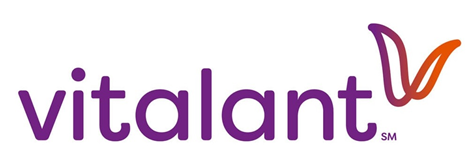 The Essential Role of Patient Blood Management during the Pandemic
Transfusion Guidelines

Society guidelines all support Hb transfusion triggers of 7 or 8 g/dL:

2006 – American Society of Anesthesiologists 
2009 – Society of Critical Care Medicine 
2011 – Society Thoracic Surgeons/Cardiovascular Anesthesiologists 
2012 – American Academy of Blood banks
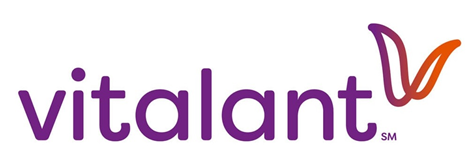 The Essential Role of Patient Blood Management during the Pandemic
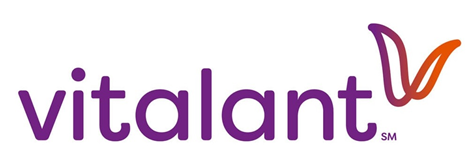 The Essential Role of Patient Blood Management during the Pandemic
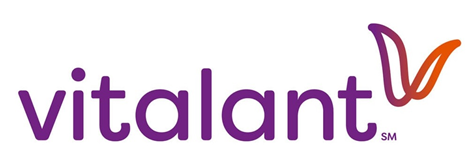 The Essential Role of Patient Blood Management during the Pandemic
Transfusion Guidelines

Transfusion Requirements After Cardiac Surgery 
The TRACS Randomized Controlled Trial 
Hajjar LA: JAMA. 2010;304(14):1559-1567 

First and only prospective randomized  transfusion study in postoperative cardiac surgery
502 patients
Postop Hb trigger of 8 vs. 10 g/dL 
Maintained between 8-9 g/dL vs. 10-11 g/dL
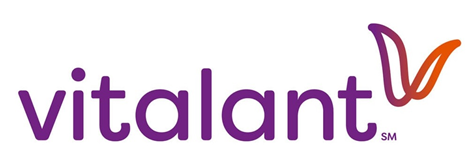 The Essential Role of Patient Blood Management during the Pandemic
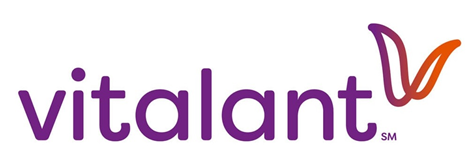 The Essential Role of Patient Blood Management during the Pandemic
Transfusion Guidelines

Transfusion Requirements After Cardiac Surgery 
The TRACS Randomized Controlled Trial 
Hajjar LA: JAMA. 2010;304(14):1559-1567 

Main findings: 
No difference in morbidity/mortality between Hb trigger of 8 vs. 10 g/dL for cardiac surgery
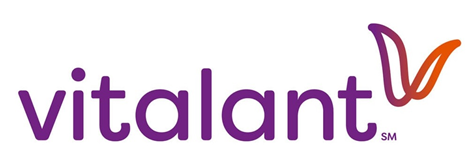 The Essential Role of Patient Blood Management during the Pandemic
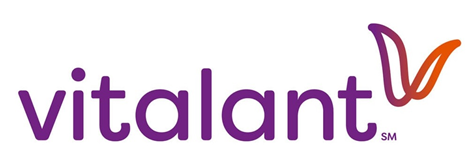 The Essential Role of Patient Blood Management during the Pandemic
Transfusion Guidelines

Liberal vs. restrictive hemoglobin triggers 
Systematic review, 31 trials, N=12587 
Range of clinical scenarios:
Restrictive thresholds 43% reduction in overall transfusions
No difference in 30-day mortality or morbidity
No difference in pneumonia, wound infection, or bacteremia
Insufficient data for: ACS/MI, brain injury, stroke, thrombocytopenia, cancer/heme malignancy, bone marrow failure
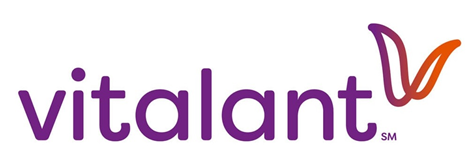 Carson et al. Cochrane Database Syst Rev. 2016.
The Essential Role of Patient Blood Management during the Pandemic
Transfusion Guidelines

Red Blood cells:
In the seminal Transfusion Requirements in Critical Care (TRICC) trial, a restrictive strategy with a transfusion threshold of <7 g/dL was as effective as a liberal strategy with a transfusion threshold of <10 g/dL in 838 critically ill patients1
Further studies have supported these findings and a restrictive threshold of <8 g/dL was compared to a liberal transfusion threshold of <10 g/dL in patients with a history of or risk factors for cardiovascular disease who were undergoing hip fracture Surgery 1,2
Carson JL, Terrin ML, Noveck H, et al; FOCUS Investigators. Liberal or restrictive transfusion in high-risk patients after hip surgery. N Engl J Med. 2011;365:2453–2462.
Carson JL, Sieber F, Cook DR, et al. Liberal versus restrictive blood transfusion strategy: 3-year survival and cause of death results from the FOCUS randomised controlled trial. Lancet.2015;385:1183–1189
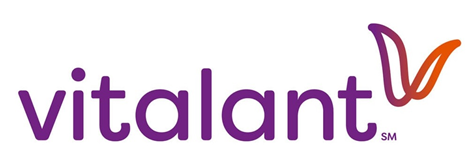 The Essential Role of Patient Blood Management during the Pandemic
Transfusion Guidelines

Red Blood cells:
A restrictive transfusion strategy did not reduce functional capacity or increase 60-day and long-term mortality
Multiple meta-analyses have shown that the use of a restrictive transfusion threshold across a broad range of specialties does not impact adversely on morbidity and mortality compared to a liberal transfusion threshold1-3
1. Curley GF, Shehata N, Mazer CD, Hare GM, Friedrich JO. Transfusion triggers for guiding RBC transfusion for cardiovascular surgery: a systematic review and meta-analysis. CritCare Med. 2014;42:2611–2624
2. Holst LB, Petersen MW, Haase N, Perner A, Wetterslev J. Restrictive versus liberal transfusion strategy for red blood cell transfusion: systematic review of randomised trials with meta-analysis and trial sequential analysis. BMJ. 2015;350:h1354.
3. Carson JL, Stanworth SJ, Roubinian N, et al. Transfusion thresholds and other strategies for guiding allogeneic red blood cell transfusion. Cochrane Database Syst Rev. 2016;10:CD002042
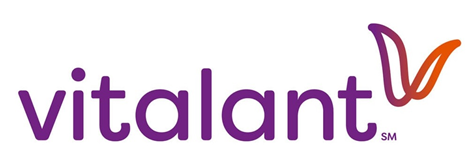 The Essential Role of Patient Blood Management during the Pandemic
Transfusion Guidelines

In a feasibility study of transfusion thresholds in 110 patients with acute coronary syndrome or stable angina undergoing cardiac catheterization, a liberal transfusion strategy of 10 g/dL was associated with a decreased risk of death compared to a restrictive transfusion strategy of 8 g/dL1
In the Transfusion Indication Threshold Reduction (TITRe2) trial, 2007 patients with a postoperative Hb level of <9 g/dL after cardiac surgery were randomized to either a restrictive transfusion strategy of <7.5 g/dL or a liberal transfusion strategy of <9 g/dL  No difference in a composite outcome of serious infection or ischemic events was found but it did show that restrictive transfusion resulted in more deaths2
Carson JL, Stanworth SJ, Roubinian N, et al. Transfusion thresholds and other strategies for guiding allogeneic red blood cell transfusion. Cochrane Database Syst Rev. 2016;10:CD002042
Murphy GJ, Pike K, Rogers CA, et al; TITRe2 Investigators. Liberal or restrictive transfusion after cardiac surgery. N Engl J Med. 2015;372:997–1008.
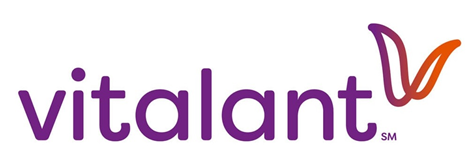 Anesthesiology 2015; 122:241-75
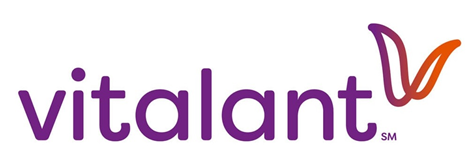 [Speaker Notes: Table 1. Suggested Criteria for Perioperative Transfusion of Non-RBC Blood Products*]
The Essential Role of Patient Blood Management during the Pandemic
Challenges and Practicalities in the Implementation of PBM
In view of PBM’s demonstrable benefits, there is an increasing awareness of the need to integrate it into routine surgical care
 In the United States, PBM has been successfully introduced in some centers1
Multiple barriers, including lack of knowledge, interdisciplinary commitment, resources, and concerns limit the translation of PBM guidelines into clinical practice
Hospitals may be discouraged from setting up a PBM program because of the assumed initial costs
Clinical champions and strong leadership are needed to establish PBM and overcome clinical inertia
One discipline cannot manage the shift in the paradigm alone; communication and understanding the motivational frameworks and principles of various disciplines is critical to success
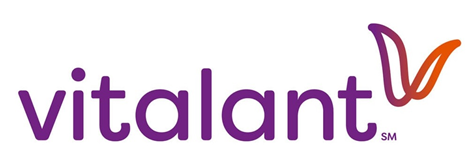 1. Shander A, Goodnough LT. Objectives and limitations of bloodless medical care. Curr Opin Hematol. 2006;13:462–470.
The Essential Role of Patient Blood Management during the Pandemic
Challenges and Practicalities in the Implementation of PBM
Consensus among transfusion medicine physicians, anesthesiologists, cardiologists, critical care specialists, gastroenterologists, hematologists and surgeons on the bundles of diagnostic and therapeutic interventions is required
Characterization of the current practice of PBM at each hospital is needed and benchmarking of performance should be instituted to identify areas of need
Constructive criticism and suggestions from the multidisciplinary field are crucial to adjust and improve the program and should be welcomed
Education and training should be considered to increase awareness of the clinical implications of anemia and the need for alternatives to transfusion
Practice needs to be continuously audited at ward, specialty, divisional, and hospital level and progress monitored to achieve sustainability
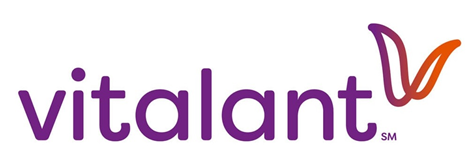 The Essential Role of Patient Blood Management during the Pandemic
Challenges and Practicalities in the Implementation of PBM
Focus should be shifted to the reporting of data on transfusion rates and patient outcomes which can provide iterative feedback to reinforce the attitudes and motivations of the main stakeholders
Institutions must collaborate and learn from centers of excellence in PBM to accelerate their own success in its implementation
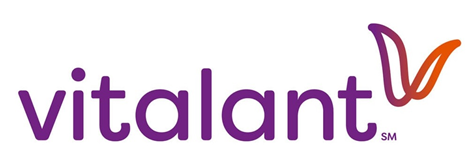 Implementation Measures to Mitigate Blood Shortage
Federal Guidance/Changes:
On April 2, 2020, the FDA issued a new blood donation guidance to address the need for blood and blood components
They no longer require collections to be discarded due to errors in vital signs or donation intervals, and added a 72-hour window (instead of 24 hours) to allow a donor to respond to questions about eligibility and component suitability1
The FDA changed deferral guidelines and a previous guidance that deferred many donors for up to 12 months due to various reasons was revised to a deferral of 3 months (Table 1)2
1- Alternative Procedures for Blood and Blood Components during the COVID-19 Public Health Emergency. U.S. Department of Health and Human Services. Food and Drug Administration Center for Biologics Evaluation and Research. p. 4. Available at: https://www.fda.gov/media/136603/download
2- https://www.fda.gov/news-events/press-announcements/coronavirus-covid-19-update-fda-provides-updated-guidance-address-urgent-need-blood-during-pandemic
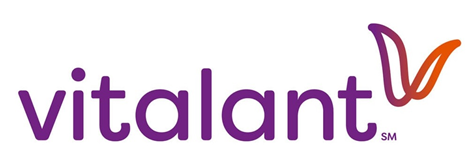 Implementation Measures to Mitigate Blood Shortage
Table 1: Blood collection policies and Federal Drug Administration regulatory changes
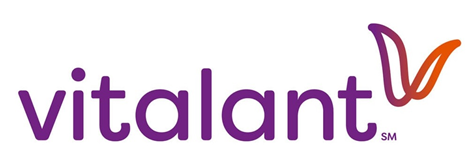 [Speaker Notes: ): the agency is2- https://www.fda.gov/news-events/press-announcements/coronavirus-covid-19-update-fda-provides-updated-guidance-address-urgent-need-blood-during-pandemic

changing the recommended deferral period from 12 to
3 mo. In addition, the guidance provides notice of an
alternate procedure that permits the collection of blood and
blood components from such donors without a deferral
period, provided the blood components are pathogenreduced
using an FDA-approved pathogen reduction device
For those who spent time in certain European countries or on military bases in Europe who were previously considered to
have been exposed to a potential risk of transmission of
Creutzfeldt-Jakob disease or variant Creutzfeldt-Jakob
disease, the agency is eliminating the recommended
deferrals and is recommending allowing reentry of these
donors.]
Implementation Measures to Mitigate Blood Shortage
Follow AABB key recommendations for Transfusion Services:
Several conservation options should be considered by the transfusion service to conserve a dwindling blood supply along with additional measures promoted by a PBM program, when available
The blood type of trauma patients should be determined as rapidly as possible so that transfusion can be performed using type-specific RBC, thereby conserving the supply of group “O” RBC
Group O Rh(D)-negative RBCs should be reserved for three cohorts of females of childbearing potential: those who are group O Rh(D)-negative, those who are Rh(D)-negative requiring transfusion when type-specific blood is unavailable, and those of unknown blood type who require RBCs before the completion of pretransfusion testing1
Hospital transfusion services should closely monitor utilization of Rh(D)-negative inventory. Policies should be developed that describe when patients should be switched to Rh(D)-positive RBCs to avoid depletion of the group O Rh(D)-negative supply1
Hospitals should have protocols to expedite sample collection to quickly switch patients to type-specific blood upon completion of pretransfusion testing1
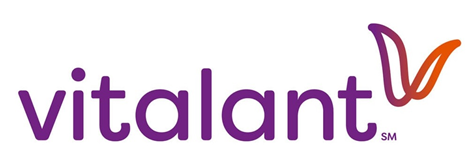 AABB Association Bulletin#19-02.Recommendations on the Use of Group O Red Blood Cells. Date June 26, 2019
Implementation Measures to Mitigate Blood Shortage
Follow AABB key recommendations for Transfusion Services:
Hospital transfusion services should have policies describing when patients should be switched to Rh(D)-positive RBCs to avoid depletion of the group O Rh(D)-negative supply:
Group O Rh(D)-positive RBCs may be given to group O Rh(D)-negative patients for significant surgical or medical bleeding
Group O Rh(D)-negative critical care patients over age 50 can be switched to group O Rh(D)-positive RBCs for routine transfusions
Hospitals should develop reasonable goals for group O Rh(D)-negative usage and work together with blood collection facilities to design feasible plans that meet specific hospital needs
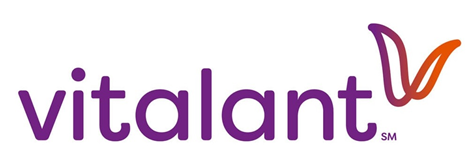 AABB Association Bulletin#19-02.Recommendations on the Use of Group O Red Blood Cells. Date June 26, 2019
Implementation Measures to Mitigate Blood Shortage
AABB communication 12/17/21 - Tips for Hospitals 

Consider the use of A plasma for massive transfusions:
The use of group A plasma during the early resuscitation of adult trauma patients is a rapidly growing practice and is considered safe1
Group B and AB patients transfused with group A plasma have benefited from this product without experiencing a greater incidence of mortality or morbidity (including hemolytic transfusion reactions) compared to their counterparts who receive ABO-compatible plasma
The up-front use of group A plasma for the resuscitation of traumatically bleeding adult patients expands our ability to manage the transfusion needs of this patient population while also conserving group AB plasma for those patients who absolutely require it
Many facilities now extend this approach to patients with massive bleeding (not trauma only)
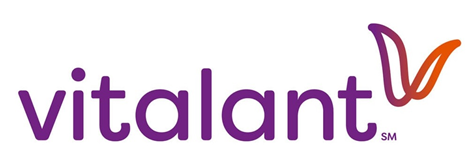 1. Dunbar N, et al. Safety of the use of group A plasma in trauma: The STAT study. Transfusion. 2017;57(8):1879-1884
Implementation Measures to Mitigate Blood Shortage
AABB communication 12/17/21 - Tips for Hospitals 

Consider the use of A plasma for massive transfusions:
Unexpected and significant blood loss typically is replaced (at least at first) with group O packed red blood cells (RBCs)  reducing the susceptibility to hemolysis from the anti-B isoantibodies contained in group A plasma
80 to 85% of patients will type as group O or A and therefore have red cells that are compatible with group A plasma
Approximately 80% of group B and AB recipients will be secretors of soluble B substance which will facilitate the neutralization of the anti-B contained in transfused group A plasma2
1. Dunbar N, et al. Safety of the use of group A plasma in trauma: The STAT study. Transfusion. 2017;57(8):1879-1884 
2. https://www.lifeservebloodcenter.org/webres/File/hospitals/blood-bulletins/Jully-2019-blood-bulletin.pdf
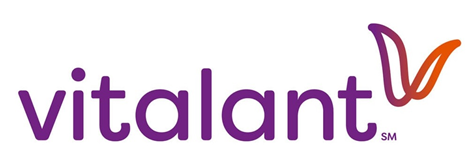 Implementation Measures to Mitigate Blood Shortage
AABB communication 12/17/21 - Tips for Hospitals

For stable non-emergency patients, orders for two or more units at one time may be reviewed to determine if fewer units/one unit may be adequate to treat the patient (give one, then reassess)
Develop contingency plans for potential blood shortages
Consider lowering transfusion triggers for platelets and RBC
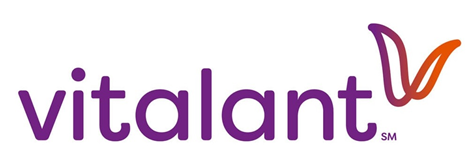 www.aabb.org
Implementation Measures to Mitigate Blood Shortage
AABB Recommendations for Blood Collectors to Reduce Overuse of Group O RBCs 
Enhanced demand translates into increased collections, causing a never-ending cycle of recruitment and donation for group O Rh(D)-negative donors
The nearly incessant recruitment causes a generalized weariness in these donors, while frequent donation may increase the risk of iron depletion
 Blood collection facilities should develop a plan to reduce group O Rh(D)-negative usage that includes education, targets based on benchmarks, and formal surveillance of group O usage
Implementation of this plan will require clear communication of (bilateral) expectations between blood center and hospital
Blood center representatives should provide guidance for improved group O Rh(D)-negative use in the form of live presentations, webinars and printed literature
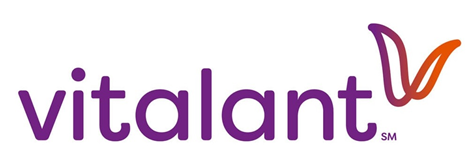 www.aabb.org
Implementation Measures to Mitigate Blood Shortage
AABB Recommendations for Blood Collectors to Reduce Overuse of Group O RBCs 
Blood center representation on transfusion committees also helps with guidance and communication. 
Reasonable targets for group O usage should be established
Centers and hospitals should collaboratively establish inventory processes and procedures that reduce the risk that group O RBCs, near expiry, are transfused out-of-group solely to avoid outdate
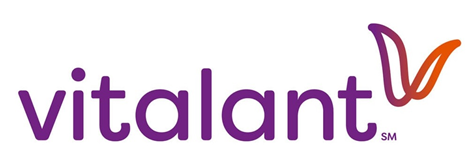 www.aabb.org
Implementation Measures to Mitigate Blood Shortage
Vitalant continues to promote blood donations by reaching out to the media, launching appeals, and increasing awareness
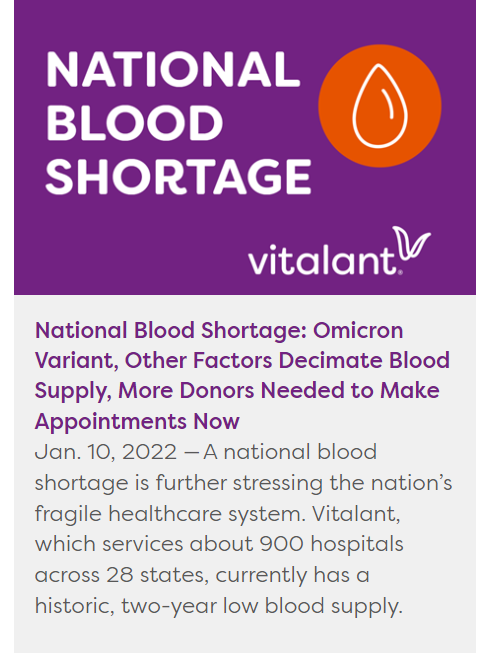 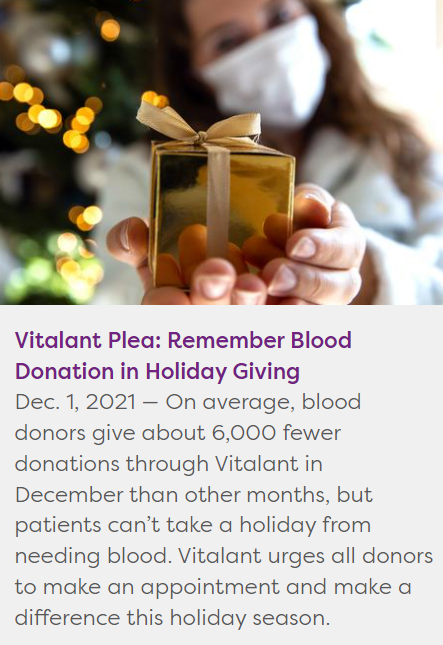 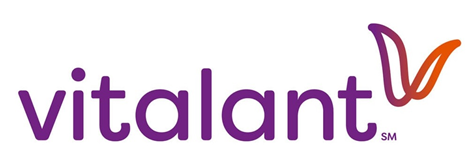 [Speaker Notes: Increasing blood donations by: Introductions to leaders in media, government, business, education, religious and other communities
Relationship building with potential blood drive sponsors contacts/hosts/coordinators]
Implementation Measures to Mitigate Blood Shortage
Vitalant’s communication to hospitals to promote blood drives

Blood drives for hospitals to ensure a stable blood supply
A stable blood supply is crucial to the shared mission of Vitalant and our hospital partners to provide responsive, quality care to patients. Over half of our blood supply—55 percent—is collected through Vitalant blood drives
Many of our nearly 900 hospital partners across the U.S. host blood drives to collect those vitally needed blood products and help bolster the blood supply. You can help when you host a blood drive at your hospital or health care organization
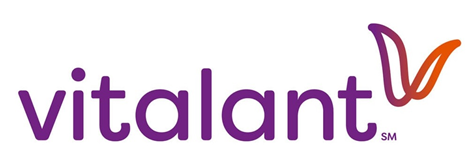 https://hospitals.vitalant.org/Education-Reference/Blood-Drives-at-Hospitals.aspx
[Speaker Notes: facilities could host additional blood drives either at the facility itself (if there is sufficient room to ensure adequate social distancing)
or supporting drives in a larger venue (such as a mall closed due to the pandemic or a government building not currently or minimally occupied).]
Implementation Measures to Mitigate Blood Shortage
Vitalant’s communication to hospitals to promote blood drives

Blood drives for hospitals to ensure a stable blood supply

HOW CAN HOSPITALS HOST BLOOD DRIVES?
Vitalant offers several ways to host blood drives within your organization: Vitalant blood drives can be held in a conference room or other suitable spaces in your facility or on your campus. We also have bloodmobiles that can set up outdoors.
Virtual blood drives are another way to increase awareness around the need for blood donation year-round. You don’t need to hold a blood drive at your hospital; donors can donate at any convenient Vitalant donation center or blood drive on your behalf
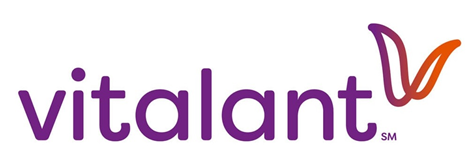 https://hospitals.vitalant.org/Education-Reference/Blood-Drives-at-Hospitals.aspx
[Speaker Notes: facilities could host additional blood drives either at the facility itself (if there is sufficient room to ensure adequate social distancing)
or supporting drives in a larger venue (such as a mall closed due to the pandemic or a government building not currently or minimally occupied).]
Implementation Measures to Mitigate Blood Shortage
Vitalant’s strategies to mitigate staff shortage:
Empower our staff and enable a culture of respect, integrity, teamwork and excellence that inspires a diverse, engaged and flexible workforce
Vitalant started an aggressive employee campaign to ensure Vitalant has sufficient staff to fulfill our mission of providing blood products to patients in the communities we serve
We instituted retention, hiring and referral bonuses and are in the midst of adjusting entry position and career-ladder salaries using national healthcare benchmarks
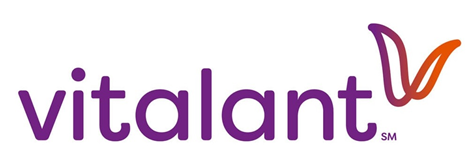 Implementation Measures to Mitigate Blood Shortage
Vitalant’s strategies to mitigate blood bag shortage:
Regular communications with hospitals and FDA and close monitoring of  the shortage and its impact
Vitalant has also been and continues to be in constant communication with Fresenius Kabi and industry partners to further understand and anticipate any impacts that result from this issue
Vitalant continues to carefully manage our available bag supply daily to help ensure the continued availability of lifesaving blood donations
We also have been refocusing our efforts on double red cell right-type collections
We keep reminding hospitals to remain vigilant about responsible stewardship and carefully manage all blood products
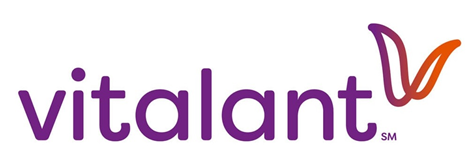 Summary
The causes underlying the current blood product shortage are multifaceted and include limited donor sites, loss of staffing at blood centers, and a loss of donors due to the constraints mandated by Covid-19 safety1 
In addition, there is a well-documented, long-term shrinkage of the donor population resulting from decreased participation by younger generations2 
Traditional settings for blood drives—such as places of work or schools—have become unproductive as employees and students work from home
During the early months of the pandemic, the 50% reduction in supply was balanced by decreased demand for blood products due to restrictions on elective surgery
However, as the nation reopened and healthcare services resumed, a surge in blood consumption ensued
Ngo A, Masel D, Cahill C, et al. Blood banking and transfusion medicine challenges during the COVID-19 Pandemic. Clin Lab Med 2020; 40:587–601.
Shaz BH, James AB, Hillyer KL, et al. Demographic patterns of blood donors and donations in a large metropolitan area. J Natl Med Assoc 2011; 103:351–357.
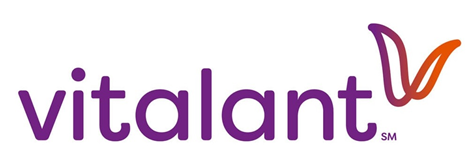 [Speaker Notes: Creating a culture of blood donation and engagement—particularly among young people and people of color—by  Understanding donor motivation and improving access to donation]
Summary
The increase in healthcare utilization combined with increased trauma activity and unprecedented rates of violence depleted the available resources by an estimated 10% to 12% surplus usage1-3
The quick and effective implementation of patient blood management (PBM) principles and responsible stewardship  are essential and will allow patients to safely undergo time-sensitive surgical and other procedural interventions despite limited blood supplies
There is a need to expand the blood donor base by creating a culture of blood donation, particularly among young people and people of color (by understanding donor motivation and improving access to donation)
1. Lyall MJ, Lone NI, Lyall MJ, et al. Higher clinical acuity and 7-day hospital mortality in non-COVID-19 acute medical admissions: prospective observational study. Emerg Med J 2021; 38:366–370
2. Mathay ZA, Kornblith AE, Matthay E, et al. The DISTANCE study: Determining the impact of social distancing on trauma epidemiology during the COVID -19 epidemic – an interrupted time – series analysis. J Trauma Acute Care Surg 2021; 90:700–707
3. Braun AL, Gorlin J, Peters S, et al. The effect of the SARS-CoV-2 pandemic and civil unrest on massive transfusion protocol activations in Minneapolis. Transfusion 2020; 61:2250–2254
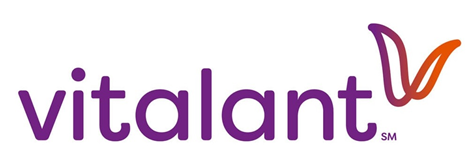 Summary
Addressing the current and future needs of the laboratory workforce requires a collective effort by numerous groups of stakeholders at all levels:
 The laboratory employers 
 Laboratory training programs 
 Health care executives/hospital administrators
 Professional organizations. 
The time is now to address the future shortage of laboratory professionals and to create a resilient clinical laboratory professional workforce
1. Lyall MJ, Lone NI, Lyall MJ, et al. Higher clinical acuity and 7-day hospital mortality in non-COVID-19 acute medical admissions: prospective observational study. Emerg Med J 2021; 38:366–370
2. Mathay ZA, Kornblith AE, Matthay E, et al. The DISTANCE study: Determining the impact of social distancing on trauma epidemiology during the COVID -19 epidemic – an interrupted time – series analysis. J Trauma Acute Care Surg 2021; 90:700–707
3. Braun AL, Gorlin J, Peters S, et al. The effect of the SARS-CoV-2 pandemic and civil unrest on massive transfusion protocol activations in Minneapolis. Transfusion 2020; 61:2250–2254
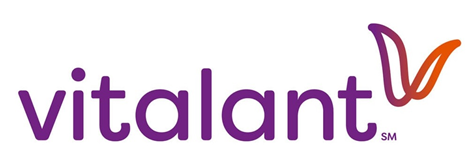 Thank you